Lifestyle Voeding en Welvaartsziekten
Leerjaar 1 – instroom

Inhoud:
Voedingsmiddelen
Voedingsstoffen
BMI
Overgewicht
Obesitas in Nederland
Welvaartsziekten
Opdracht Welvaartsziekten
Leerdoelen
Je kunt uitleggen wat voedingsmiddelen zijn.

Je kunt uitleggen wat voedingsstoffen zijn.

Je kunt uitleggen wat BMI is en hoe het berekent wordt.

Je kunt uitleggen wanneer iemand overgewicht heeft.

Je kunt uitleggen wat welvaartsziekten zijn.

Aan het einde van deze les ben je in staat om deze leerdoelen uit te leggen.
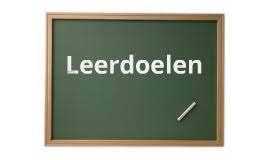 Ontstaan van voedingsmiddelen
Ver voor de jaartelling leefden mensen van jagen, vissen en verzamelen van eetbare planten(delen).
Vroeger ging het bij voeding voornamelijk om de fysieke behoefte aan energie.
Tegenwoordig is voedsel in westerse landen overal beschikbaar in de vorm van verschillende voedingsmiddelen.
Nu hebben we meer eisen aan voeding dan alleen energiebehoefte.
Ook heeft voeding een belangrijke rol in het sociaal verkeer.
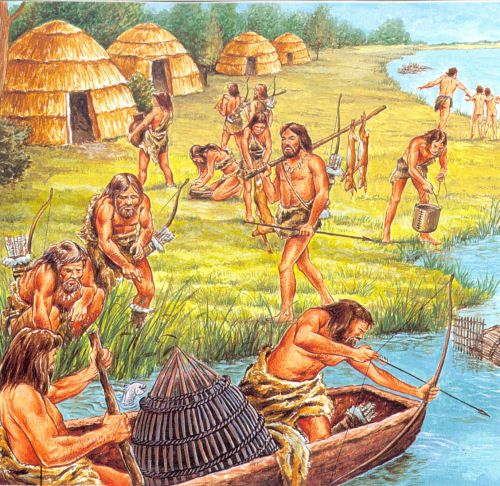 Voedingsstoffen: in totaal zijn er zes verschillende voedingsstoffen. Welke zijn dat?
Vetten

Eiwitten

Koolhydraten

Vitaminen

Mineralen

Water
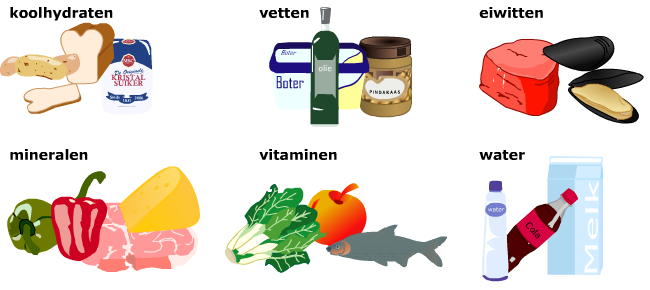 Functie van voedingsstoffen
Globaal gezien zijn voedingsstoffen nodig om te voorzien in de behoefte aan:

Brandstoffen, leveren energie en kunnen als reserve worden opgeslagen (Denk aan koolhydraten)

Bouwstoffen, zijn nodig voor de aanmaak en instandhouding van lichaamscellen

Regulerende stoffen, zijn nodig voor het goed laten verlopen van de stofwisselingsprocessen
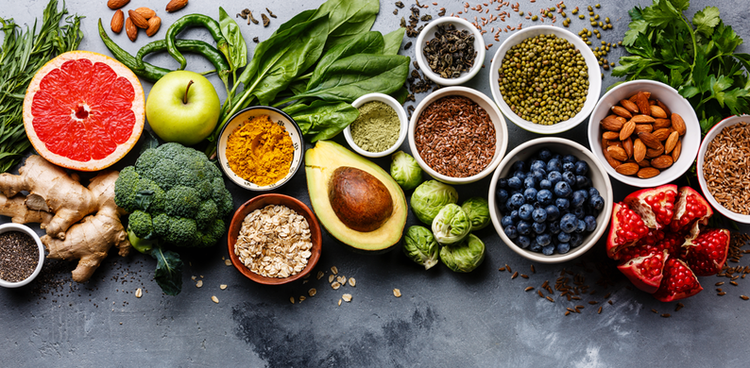 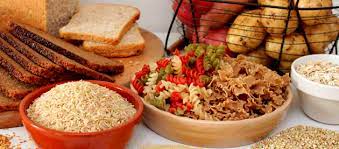 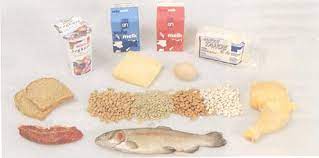 Bouwstoffen
Brandstoffen
Regulerende stoffen
Essentiele en niet-essentiele voedingsstoffen
De meeste voedingsstoffen kunnen we niet, of niet voldoende, in ons lichaam zelf aanmaken. 

Ze zijn onmisbaar in de voeding en worden essentiële voedingsstoffen  genoemd. 

Niet-essentiële voedingsstoffen, kan het lichaam wél zelf aanmaken.

Tot de essentiële voedingsstoffen behoren de essentiële aminozuren, de essentiële vetzuren, de monosachariden (Vruchten, honing en zuivelproducten), de meeste vitaminen, veel mineralen en water
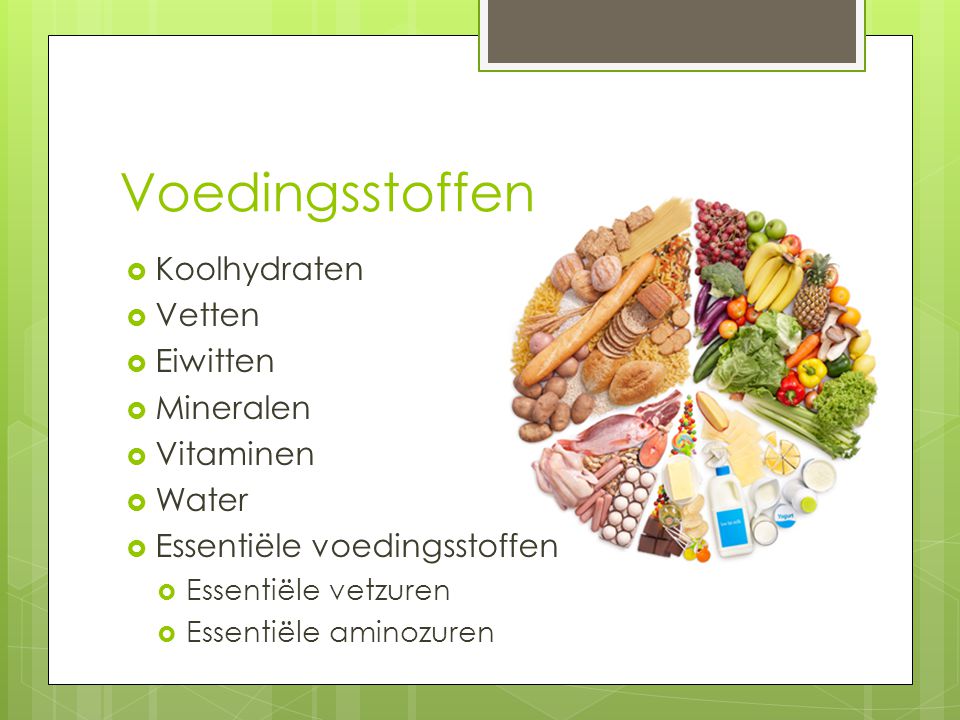 BMI of QI
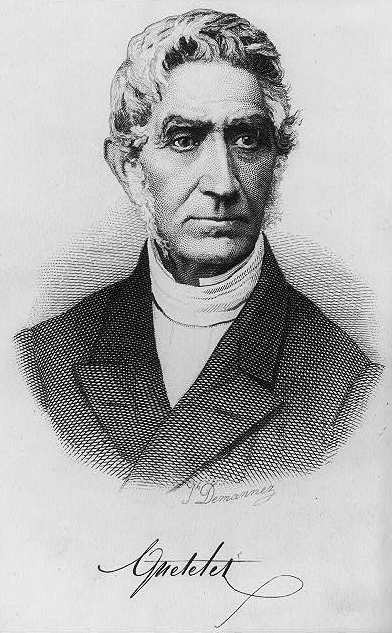 In 1943 introduceerden Amerikaanse levensverzekeringsmaatschappijen het begrip ‘ideaal gewicht’

Hiermee gingen ze uit van het gewicht dat de hoogste levensverwachting zou geven

Ze werkten met tabellen waarin leeftijd en gewicht gekoppeld werden aan levensverwachting
 
Body Mass Index of Quetelet Index vernoemd naar de belgische wiskundige Quelet 

De index is niet bruikbaar voor kinderen, zwangere vrouwen of topsporters
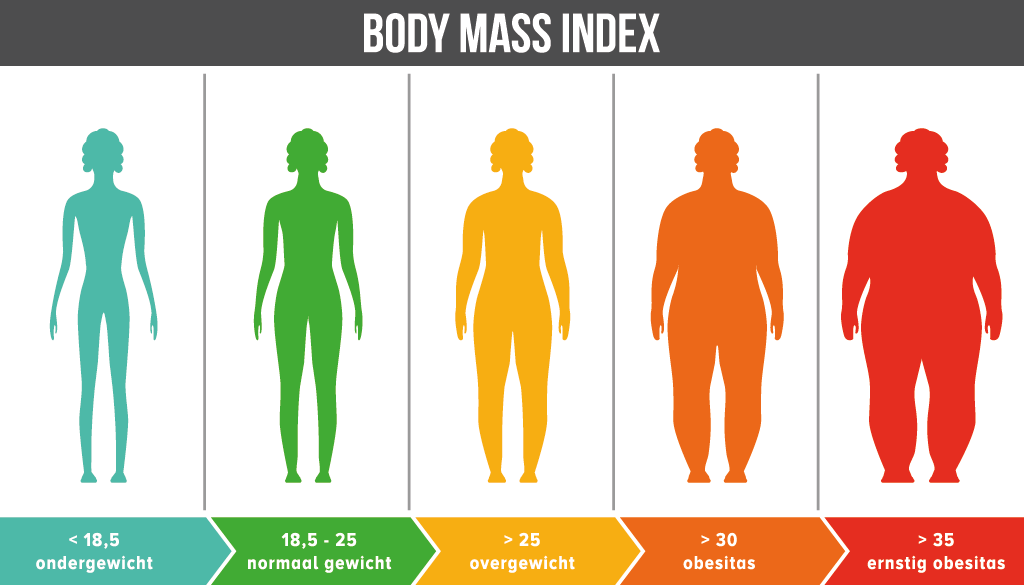 Body mass index
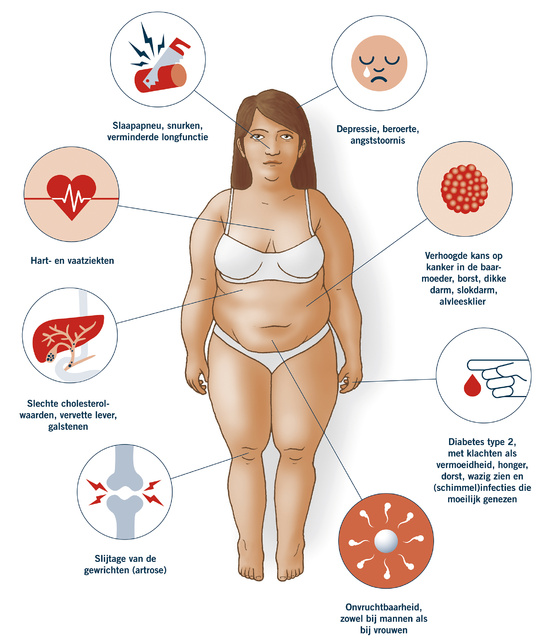 BMI wordt door een groot deel bepaald door beweging.
Waarom?

Een te hoge body mass index wordt geassocieerd met een verhoogde mortaliteit en morbiditeit en een verhoogd risico op hart- en vaatziekten, diabetes en kanker (onder meer van slokdarm, schildklier, dikke darm, nier, galblaas en endometrium)
Wanneer heb je overgewicht?
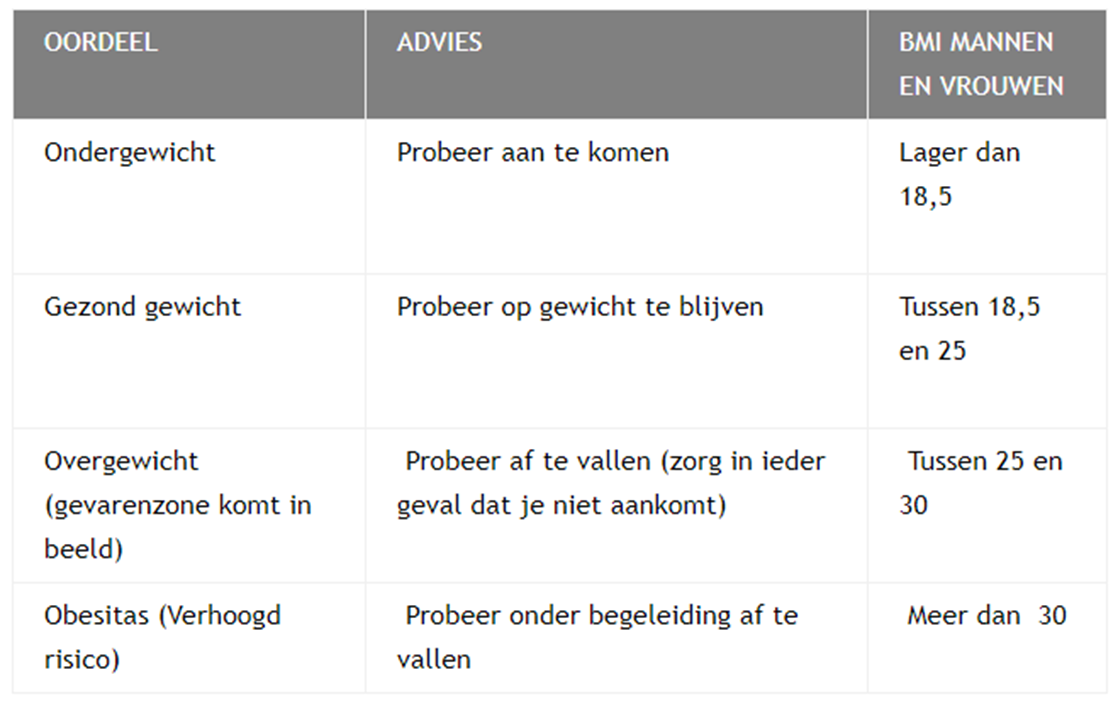 Gezond gewicht
http://www.voedingscentrum.nl/nl/mijn-gewicht/heb-ik-een-gezond-gewicht.aspx
Ga naar de website van het voedingscentrum 

‘Heb ik een gezond gewicht’

Bereken je BMI en je middelomtrek 
Lees de informatie over afvallen en aankomen ter voorbereiding op je IBS
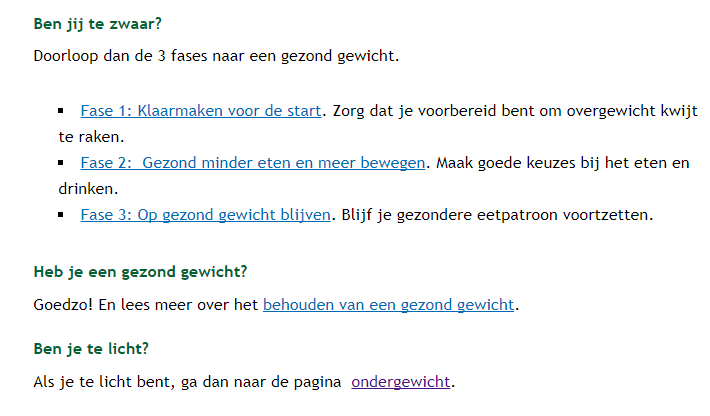 Overgewicht wereldwijd
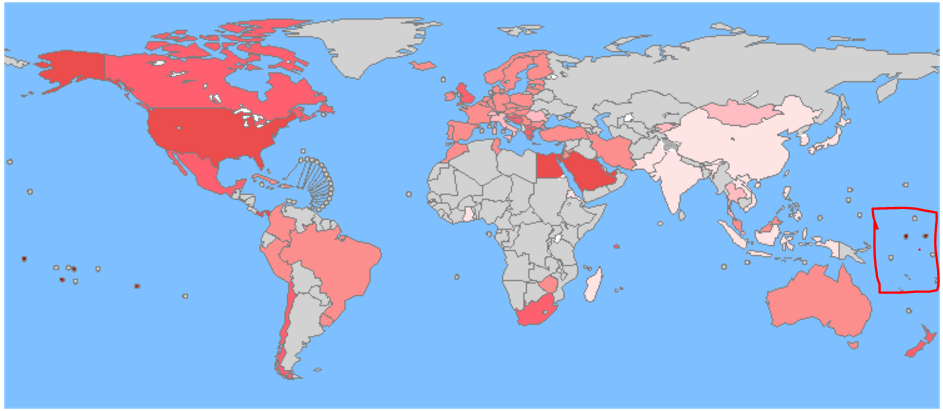 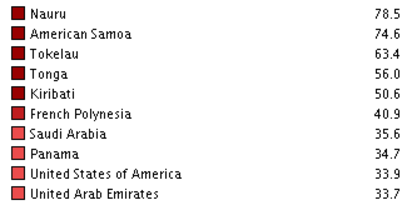 Top 10 landen van inwoners met obesitas (BMI >30) in percentages
Obesitas in Nederland
Ontwikkeling in welvaart en Welvaartsziekten
Wanneer nam de ontwikkeling in welvaart toe?
Na de Tweede Wereldoorlog

Alle technologieën kregen door de stijging in welvaart een stimulans. Op het gebied van eten wat zou er bij kunnen komen?
Veel nieuwe, industrieel bewerkte voedingsproducten en het ontstaan van kant-en-klaarmaaltijden, diepvries en gedroogde producten.

De behoefte naar voedselgemak nam toe door vergrijzing, vroeger zelfstandig wonen, meer eenpersoonshuishoudens, werken van beide partners en een partners en eenoudergezinnen. 

Met de komst van welvaart na 1945 veranderde het voedingspatroon van ondervoeding naar overvoeding.

Welvaartsziekten komen sindsdien steeds meer voor.

Via voedselvoorlichting probeert men hierin verandering te brengen, wat is hier een goed voorbeeld van?
 De Schijf van Vijf
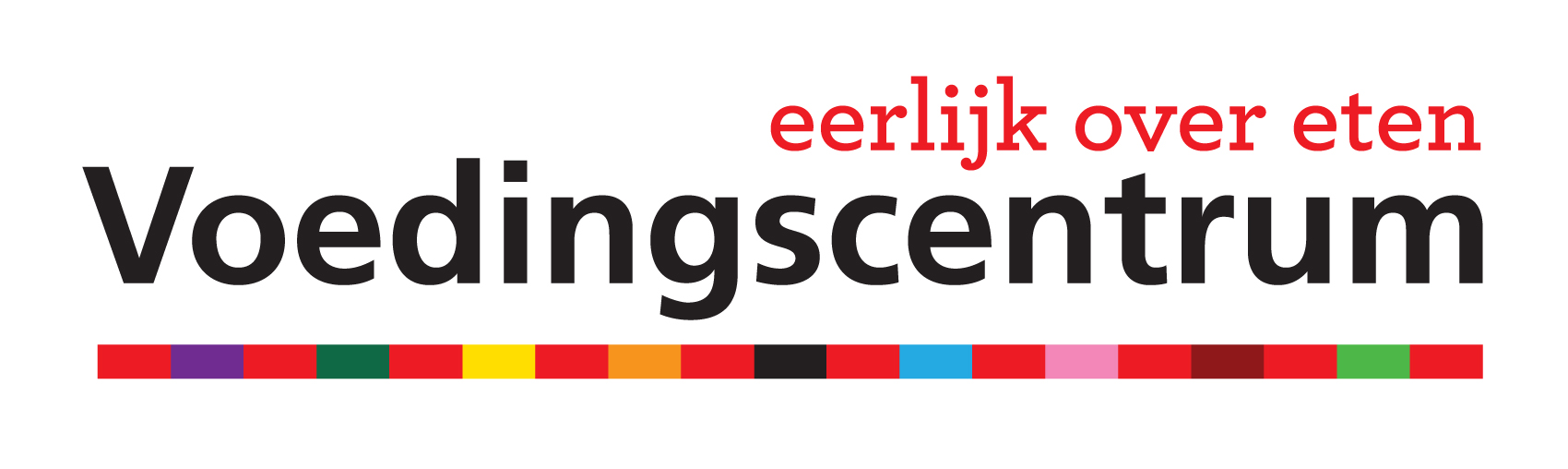 De 4 determinanten van gezondheid
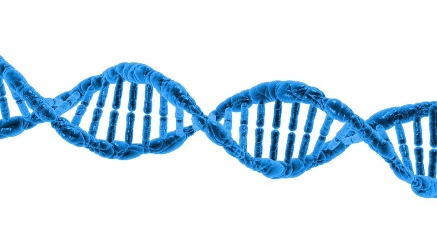 Biologische of genetische aanleg
DNA, geslacht, leeftijd

Leefstijl 
voedingsgewoonten, beweegpatroon, alcoholgedrag, ontspanning

Externe factoren
Sociale en fysieke omgeving

Gezondheidszorgvoorzieningen
organisatie, toegang en kwaliteit
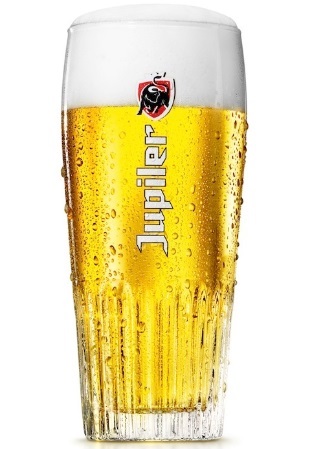 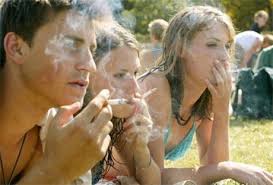 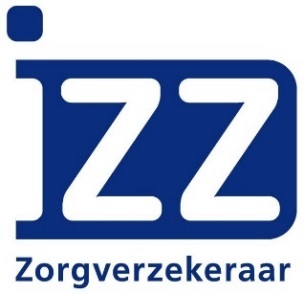 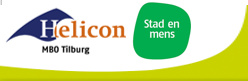 [Speaker Notes: Preventie, cure en care aan de determinanten koppelen]
Omgeving
ANGELO – raamwerk
= Analysis Grid for Environments Linked to Obesity
4 factoren
2 niveau’s


Obesogene omgeving
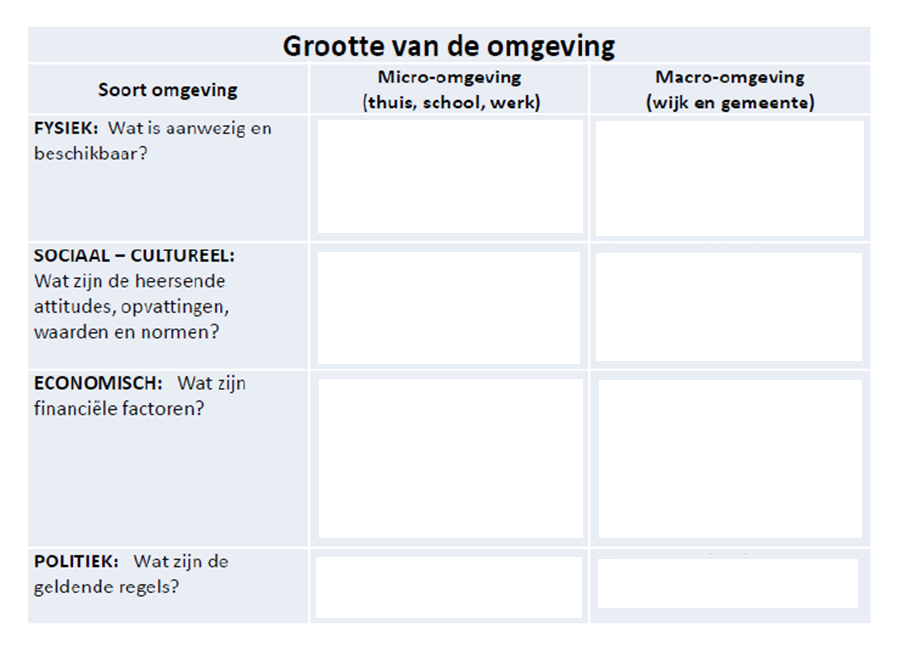 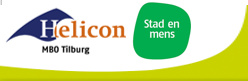 4 factoren van het Angelo raamwerk
1. Fysieke omgeving
Aanwezigheid van tastbare middelen en voorwerpen om (on)gezond gedrag te vertonen. 

2. Economische omgeving
Kosten gerelateerd aan (on)gezond gedrag 

3. Politieke omgeving
Wat zijn de wetten en regels die het gezondheidsgedrag kunnen beïnvloeden? 

4. Sociaal-culturele omgeving
Wat zijn de houdingen en opvattingen van mensen in de omgeving.
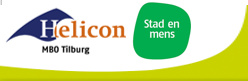 [Speaker Notes: Slechte stoelen --> rugklachten. Sigaretten duur, fastfood goedkoop. BTW regels tabak. Vrienden die roken  maakt dat jij het normaler vindt om te roken]
Macro en micro niveau
1. Micro – niveau 
Waar wordt het gedrag uitgevoerd?
thuis, buurt of school 

2. Macro – niveau
De niveaus hierboven
Voedingsindustrie, schoolbestuur, gemeentebestuur, Nederlandse wet
Wijk, gemeente, land
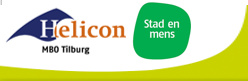 Het ANGELO-raamwerk
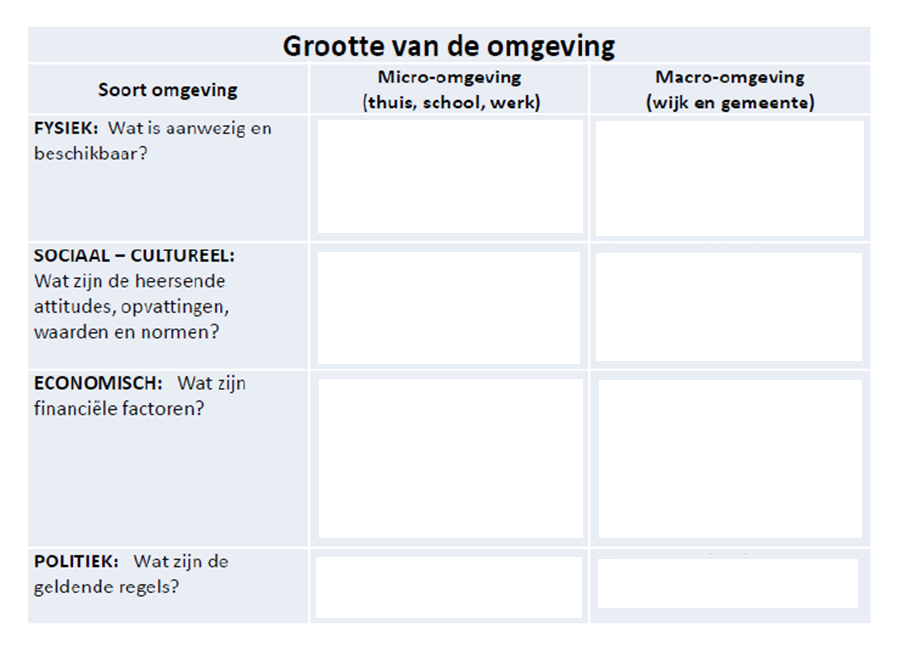 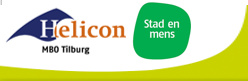 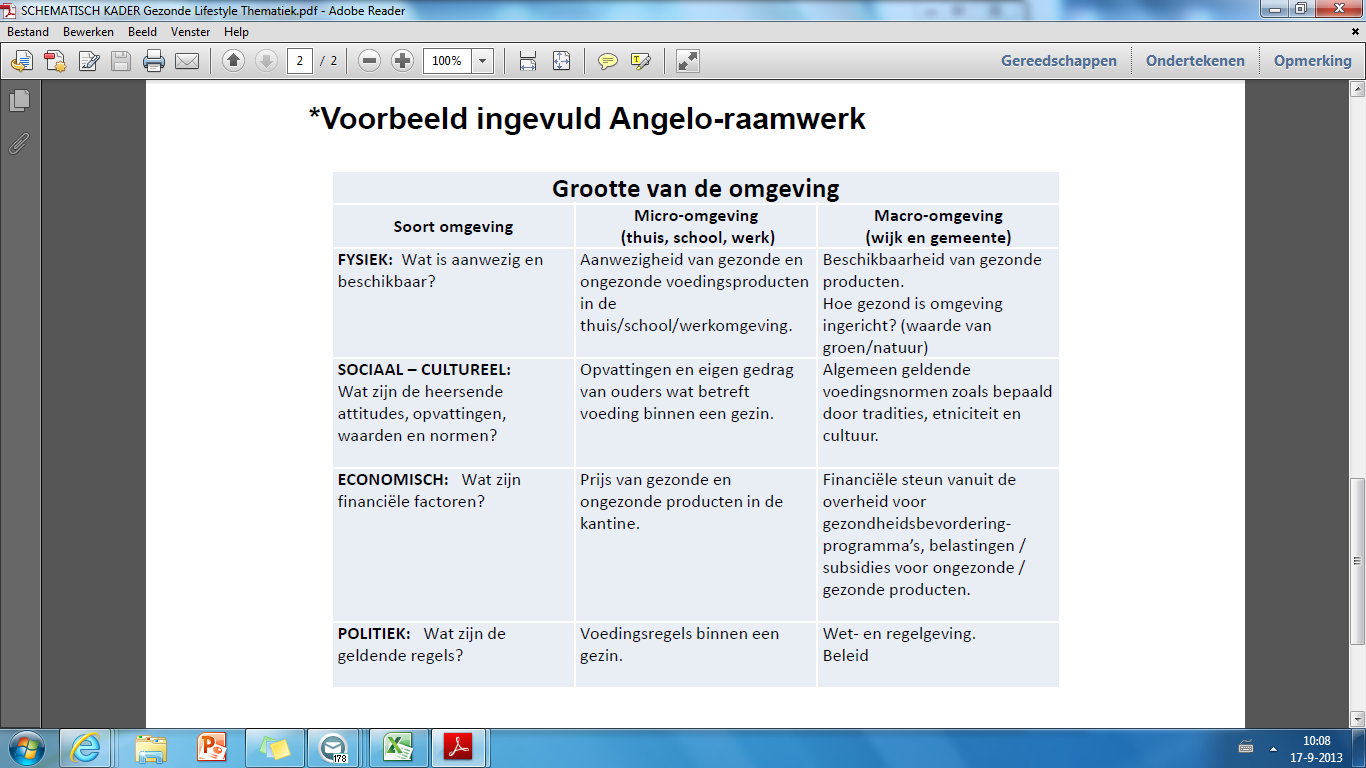 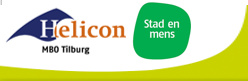 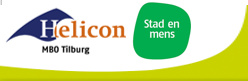 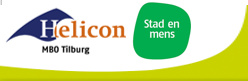 [Speaker Notes: Andere etniciteiten  ander beeld van mooi lichaam + andere eetgewoonten + vaak lagere inkomens]
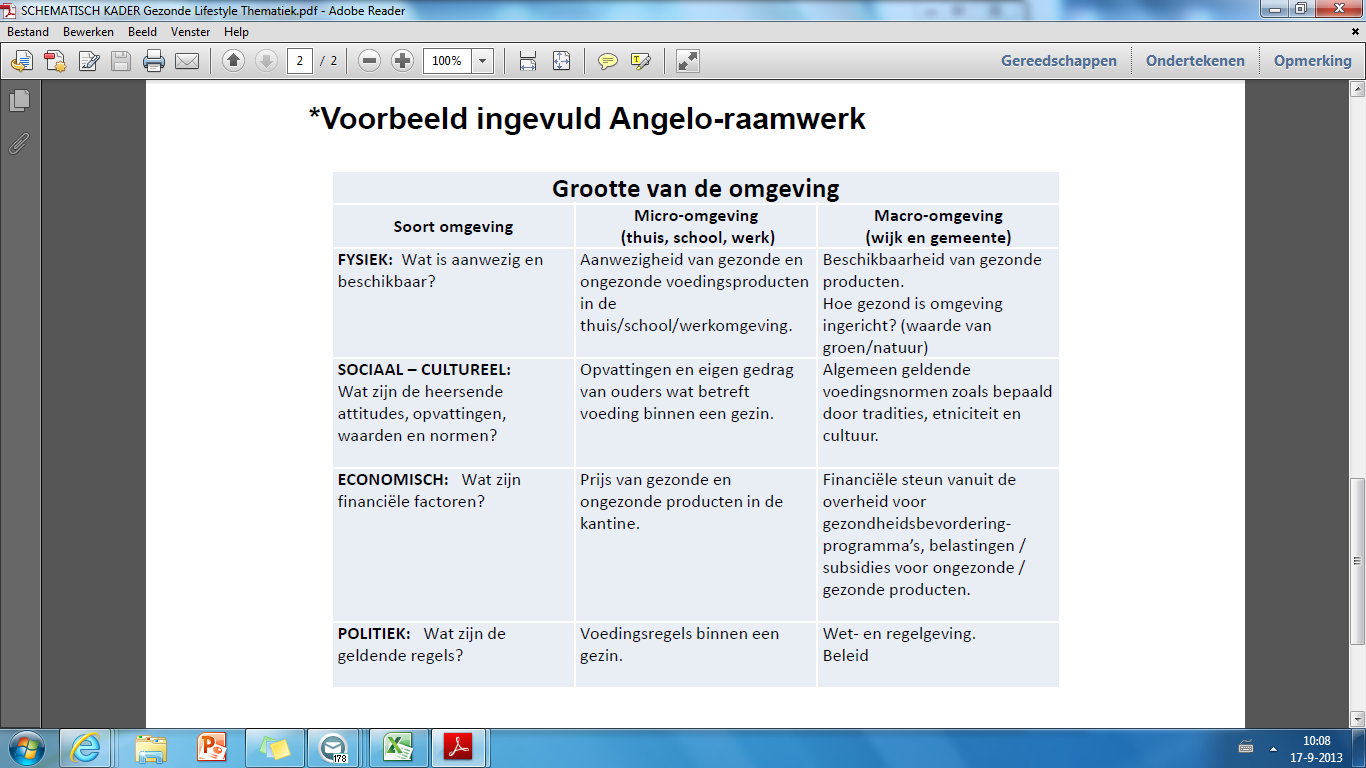 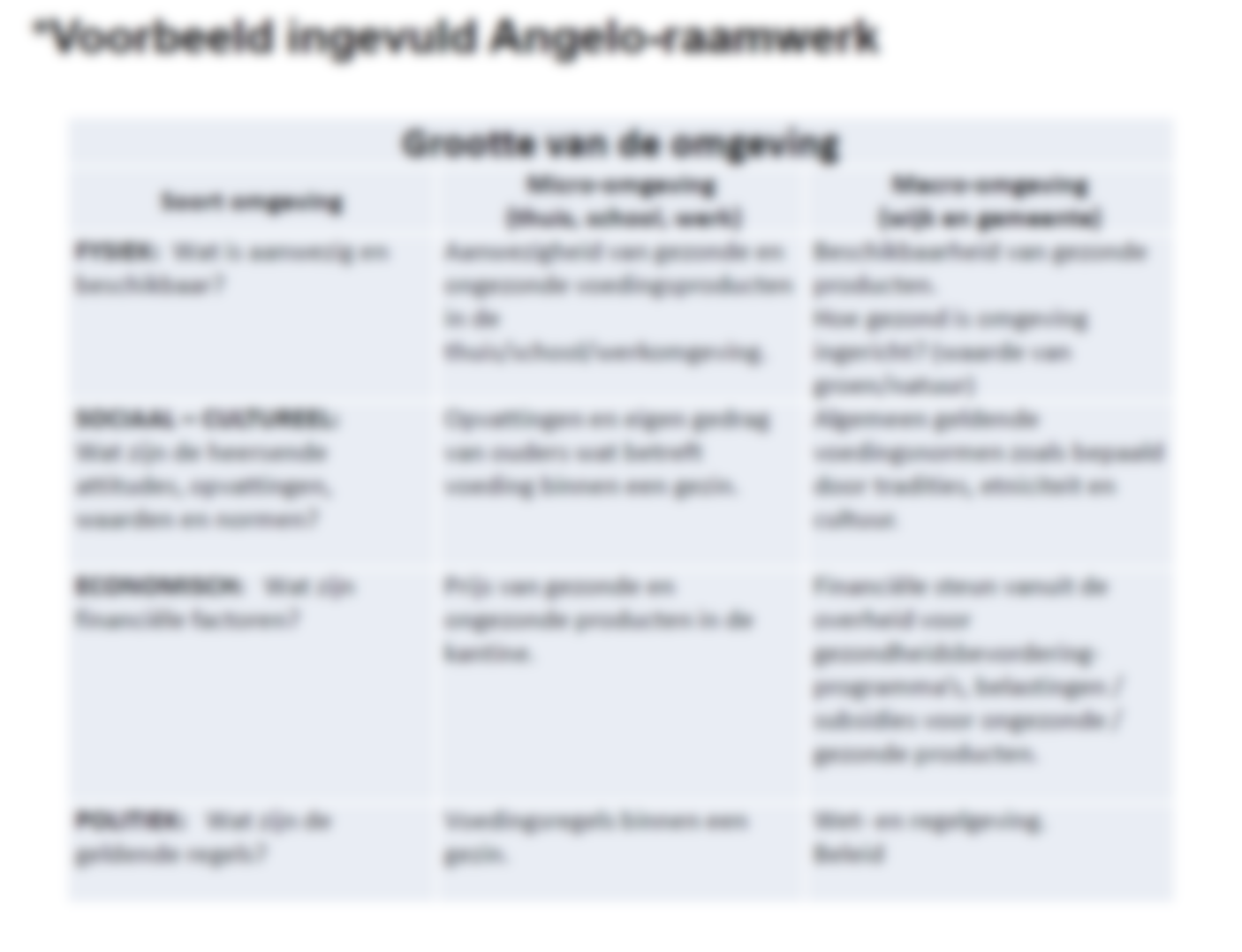 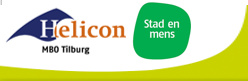